Международные торговые операции.
Международная электронная торговля
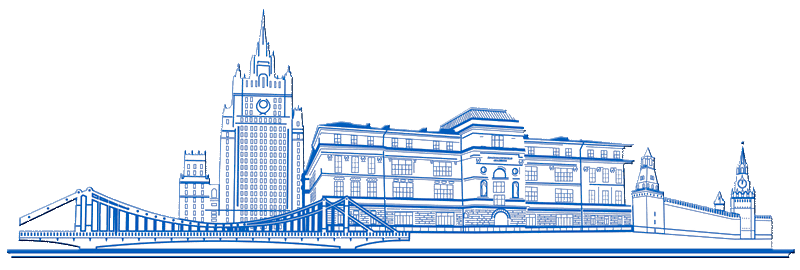 г. Москва, 2022
Международные торговые операции
Содержание

Понятие международных торговых операций
 Основные признаки международной (внешнеторговой) сделки
Классификация международных торговых операций в зависимости от объекта сделки
Классификация международных торговых операций по направлениям торговли
Классификация услуг в операциях международной торговли
Международная торговые операции в сфере интеллектуальной деятельности
Выбор внешнеторгового партнера 
Стандартизация условий международных торговых операций
Регулирование международных торговых операций. Инкотермс
Регулирование международных торговых операций. ВТО
Принципы ценообразования в международной торговле
Цены мировых товарных рынков
Резюме
2
Международные торговые операции
Международная торговая операция – исполнение договора (контракта) между двумя или несколькими сторонами, находящимися в разных странах, по поставке установленного количества товарных единиц и (или) оказания услуг в соответствии с согласованными сторонами условиями.
Договор купли-продажи (оказания услуг) не считается международным, если он заключен между коммерческими предприятиями разных государств, находящихся на территории третьего государства. 
Договор купли-продажи (оказания услуг) признается международным, если он заключен между предприятиями одной государственной принадлежности, находящимися на территории разных государств.
3
Основные признаки международной (внешнеторговой) сделки
В качестве участника коммерческой деятельности на территории и в соответствии с законодательством в другом государстве. 

Проведение расчетов между сторонами сделки преимущественно в иностранной валюте. 

Перемещение объекта внешнеторговой сделки через таможенную границу государства (таможенного союза). 

Обязательное заключение внешнеторговой сделки в письменной форме.
4
Классификация международных торговых операций в зависимости от объекта сделки
В зависимости от объекта сделки внешнеторговые операции подразделяются на следующие группы: 

операции купли-продажи товаров; 

операции купли-продажи услуг; 

операции купли-продажи результатов интеллектуальной деятельности.
5
Классификация международных торговых операций по направлениям торговли
Международные торговые операции подразделяют по направлениям торговли: 

Экспортные - вывоз с таможенной территории за границу с целью постоянного размещения за ее пределами товаров, работ, услуг, результатов интеллектуальной деятельности. Под таможенной территорией понимается таможенная территория государства или единая таможенная территория таможенного союза; 

Импортные - ввоз на таможенную территорию из-за границы с целью постоянного размещения на ней товаров, работ, услуг, результатов интеллектуальной деятельности;

Реэкспортные - вывоз с таможенной территории ранее ввезенных на эту территорию иностранных товаров, не подвергшихся какой-либо переработке в реэкспортирующей стране;
6
Классификация международных торговых операций по направлениям торговли (продолжение)
Реимпортные - ввоз на таможенную территорию ранее вывезенных с нее отечественных товаров, не подвергшихся за границей какой-либо переработке. К реимпорту относят возврат товаров от зарубежного посредника с консигнационного склада не проданных на аукционе, а также не принятых покупателем по каким-либо причинам; 

Встречной торговли - внешнеторговые операции, предусматривающие встречные обязательства экспортеров закупить у импортеров товары (услуги) на часть или полную сумму стоимости экспортируемых товаров (оказанных услуг). Встречные сделки представляют собой сочетание экспортно-импортных, экспортно-реэкспортных, импортно-экспортных операций.
7
Две группы услуг в операциях международной торговли
Операции купли-продажи услуг обычно подразделяют на две группы.

Основные (обособленные от сделок купли-продажи товаров):
операции по оказанию инженерно-консультационных услуг (инжиниринг);
международные арендные операции;
операции коммерческой передачи информации и совершенствования управления (консалтинг);
операции по экспорту и импорту туристических услуг.

Обслуживающие международную торговлю товарами:
операции по международным перевозкам;
транспортно-экспедиторские;
операции по хранению грузов при международных перевозках;
международные расчеты;
операции по страхованию и ряд других.
8
Международная торговые операции в сфере интеллектуальной деятельности
Операции купли-продажи результатов интеллектуальной деятельности – связаны с международной торговлей итогами научно-исследовательских работ и творческой деятельности, имеющих не только научную и художественную, но и коммерческую ценность. 

В качестве товара в этом случае выступают продукты человеческого труда в виде патентов, лицензий, товарных знаков, промышленных образцов, компьютерных программ, произведения литературы и искусства, фонограммы и другие результаты интеллектуальной деятельности, охрана которых предусмотрена законодательством.
9
Выбор внешнеторгового партнера
Контрагенты в международной торговле - стороны, находящиеся в договорных отношениях по купле – продаже товаров или оказанию услуг.

Иностранные контрагенты организаций-резидентов одной страны  выступают фирмы и организации, представляющие противоположную сторону в коммерческой сделке. 

Контрагент продавца (экспортера) – покупатель (импортер), подрядчика – заказчик, арендодателя – арендатор и т.д.
10
Стандартизация условий международных 
торговых операций
Стандартизация условий международных торговых операций осуществляется по следующим направлениям: 
Во-первых, разрабатываются единообразные правила общего характера, которые предназначены для применения ко всем типам международных торговых сделок.

В одних случаях эти правила могут иметь силу закона, в других, вступают в силу после принятия их сторонами договора. 

Во-вторых, разрабатывают общие условия договоров международной купли-продажи, а также формы типовых контрактов.
11
Регулирование международных торговых операций. Инкотермс - 2020
Международные правила по унифицированному толкованию торговых терминов Инкотермс не заменяют договор купли-продажи, а лишь позволяют сократить его. Условия поставки Инкотермс не определяют переход право собственности на товар, не указывают цену за товар и способ оплаты или последствия нарушения договора. Инкотермс лишь отражают распределение между продавцом и покупателем обязанностей и финансовых затрат, таких как: перевозка товара, его погрузка и разгрузка с транспортного средства, таможенное оформление, оплата налогов, пошлин и сборов, страхование, а также переход рисков утери и повреждения товара.

Инкотермс разработаны Международной торговой палатой (МТП) в 1936 году;
Изменения и поправки были сделаны в 1953, 1967, 1976 годах, а с 1980 года Инкотермс стал периодически пересматриваться каждые 10 лет, и обновлялся в 1990, 2000, 2010 годах;
10 сентября 2019 года был опубликован новейший девятый выпуск правил Incoterms 2020, который вступил в силу с 1 января 2020 года (издание ICC № 723).
12
Пояснительные примечания Инкотермс-2020
В каждом правиле Инкотермс 2020 теперь размещены «Пояснительные примечания для пользователей», в которых гораздо обширней изложены пояснительные примечания с иллюстрациями соответствующего условия поставки Инкотермс, в частности:

Когда данное правило должно быть использовано
Когда риск переходит
Как распределяются расходы

Пояснительные записки направлены на то, чтобы помочь пользователям выбрать наиболее подходящие Инкотермс и предоставить руководство по толкованию в случае возникновения споров.
13
Пояснительные примечания Инкотермс-2020
(схема)
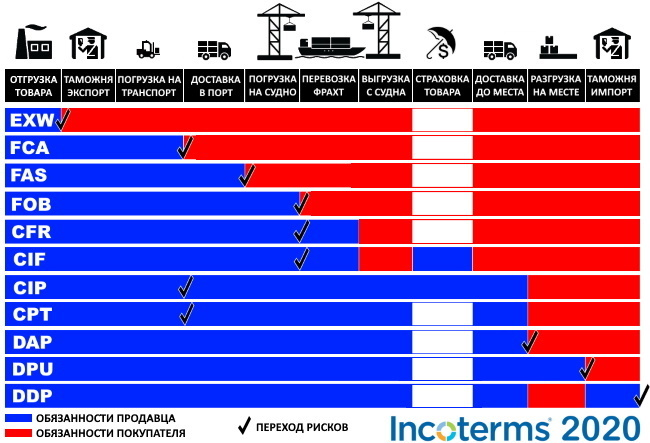 14
Регулирование международных торговых операций.
Всемирная торговая организация
World Trade Organization – (WTO, ВТО) – международная экономическая организация, регулирующая правила международной торговли согласно принципам либерализма. ВТО функционирует с 1 января 1995, решение о ее создании было принято в конце многолетних переговоров в рамках Уругвайского раунда ГАТТ, который завершился в декабре 1993. Официально ВТО образована на конференции в Марракеше в апреле 1994, поэтому Соглашение об учреждении ВТО называют также Марракешским соглашением.

В основе деятельности ВТО лежат три международные соглашения, подписанные большинством государств, активно участвующих в мирохозяйственных отношениях: Генеральное соглашение о торговле товарами (ГАТТ) в редакции 1994, Генеральное соглашение о торговле услугами (ГАТС) и Соглашение о торговых аспектах прав интеллектуальной собственности (ТРИПС). Основная цель этих соглашений – оказывать помощь компаниям всех стран, занимающимся экспортно-импортными операциями.
15
Всемирная торговая организация.
Цели деятельности
ВТО выделяет следующие основные цели своей деятельности:

получение наиболее благоприятных условий доступа на мировые рынки товаров и услуг на основе предсказуемости и стабильности развития торговых отношений со странами-членами ВТО, включая прозрачность их внешнеэкономической политики;

устранение дискриминации в торговле путем равного доступа к механизму ВТО по разрешению споров, обеспечивающему защиту национальных интересов в случае, если они ущемляются партнерами;

возможность реализации своих текущих и стратегических торгово-экономических интересов путем эффективного участия в международной торговой политике при выработке новых правил международной торговли.
16
Задачи, стоящие перед Всемирной торговой организацией
Для достижения целей, указанных на слайде 15, ВТО решает следующие задачи:
Главная задача ВТО – содействие беспрепятственной международной торговле. 
Для ее реализации необходимо решение следующих подзадач:

Либерализация торговли. «Развить свою экономику и промышленность можно, только «открыв себя» мировому рынку»;
Глобализация торговли. Мировая торговля должна быть свободной, либеральной, глобальной;
Национальные самоограничения в области торговой политики. Государство, вступившее в ВТО, не сможет, как суверенное государство просто изменить свою политику;
Ликвидация торговой и инвестиционной дискриминации. Если государство заключило соглашение о снятии ограничений в торговле с одной страной, то это соглашение должно действовать и по отношению к другим государствам;
17
Задачи, стоящие перед Всемирной торговой организацией (продолжение)
Ликвидация дискриминации в области движения капитала. Государство не может ввести количественные и качественные ограничения для доступа на свои рынки иностранных концернов и банков (квоты, эмбарго, запрет, введение минимальной цены за экспорт и импорт). Так как общественные блага по правилам ВТО – тоже товар, подлежащий приватизации, то все эти меры касаются и доступа иностранных инвесторов в сферу образования, медицинских услуг, страховой и банковской деятельности и т.д.;
Ликвидация дискриминации в области регулирования валютных расходов. Государство не вправе регулировать уровень валютных расходов и не вправе предписать инвесторам, какую часть прибыли они должны инвестировать в этой стране, какую вывести, а также какую часть продукции они могут вывести из страны;
Ликвидация ограничений в области управления трудовыми ресурсами. Государствам запрещено обязывать инвесторов использовать товары, произведенные только в этой стране, или обязывать их принимать на работу население этой страны;
Признание статуса и полномочий суда ВТО. Каждая страна может предстать перед судом ВТО.
18
Принципы ценообразования в международной торговле
Обоснование цены международного контракта - наиболее ответственный этап подготовки внешнеторговой сделки.

На обоснование цены влияют ценообразующие факторы:
Общеэкономические факторы:
экономический цикл;
состояние совокупного спроса и предложения;
Инфляция

2. Конкретно экономические факторы:
издержки;
прибыль;
налоги и сборы;
предложение и спрос на конкретные товары и услуги с учетом взаимозаменяемости;
потребительские свойства - качество, надежность, внешний вид, престижность
19
Принципы ценообразования в мировой торговле
(продолжение)
3. Специфические факторы:
сезонность;
эксплуатационные расходы;
комплектность;
гарантии и условия сервиса

4. Специальные факторы:
государственное регулирование;
валютный курс

5. Внеэкономические факторы:
политические;
военные;
религиозные;
Этнические

В мировой торговле прежде всего необходимо учитывать фактор спроса и предложения.
20
Цены мировых товарных рынков
Цены мировых товарных рынков принято разделять по источникам информации, сфере применения и способу использования подразделяются на группы:
Контрактные цены – цены на продукцию, согласованные между покупателем и продавцом в ходе переговоров Контрактные цены нигде не публикуются, поскольку являются коммерческой тайной;
Справочные цены – цена продавца, публикуемая в специальных изданиях и каналах компьютерной коммуникации. Как правило, справочные цены несколько завышены;
Биржевые цены – цены на товары, торговля которыми производится на товарных биржах;
Цены аукционов – цены, полученные в результате торгов;
Статистические внешнеторговые цены – публикуются в национальных и международных статистических справочниках
21
Резюме
Последние десятилетия наблюдался рост мировой торговли товарами и услугами.

Тенденции роста мирохозяйственных связей определяются качественными сдвигами в мировой торговле: преимущественным развитием торговли машинами и оборудованием, современными наукоемкими изделиями.

Высокой остается доля развитых стран, сохраняющих за собой три четверти мирового объема товарооборота.

Международные организации (прежде всего ВТО), специализирующиеся на внешней торговле и международных экономических отношениях, приобретают более широкий и глобальный характер в результате не только роста числа своих членов, но и включения в орбиту своего регулирования новых сфер государственной экономической политики
22
Международная электронная торговля
Содержание

Понятие международной электронной торговли
Международная электронная торговля
Классификация субъектов электронной торговли
Этапы и аспекты электронной международной торговли
Регулирование международной электронной торговли
Развитие электронной торговли в мире
Преимущества международной электронной торговли
Выводы
23
Международная электронная торговля
Электронная торговля – это комплекс информационных и торговых технологий заключения и реализации коммерческой сделки в сети Интернет.
Электронная торговля включает производство, распределение, маркетинг, продажу или доставку товаров и услуг через электронные каналы (ВТО, 2016).
Электронная (цифровая) торговля шире понятия интернет-торговли, поскольку включает не только продажу через сеть Интернет, но и взаимодействия через другие информационно-коммуникационные, информационные и социальные сети, а также основана на более широком спектре бизнес-моделей.
Электронная торговля (коммерция) охватывает отношения субъектов экономики, возникающие по поводу купли-продажи продуктов (материальных товаров, а также цифровых продуктов и сервисов), производимые через информационные сети (оплата товаров или услуг и их фактическая поставка не обязаны быть проведены электронно).  (OECD 2011, UNCTAD 2017).
McKinsey (2014) определяет цифровую торговлю через трансграничные потоки данных. К цифровой торговле был отнесен прямой обмен цифровыми товарами, обмен услугами или трудом через электронные каналы. При этом понятие включало трансграничные потоки данные, которые традиционно не воспринимались как «торговля», например, при обмене личными сообщениями.
24
Международная электронная торговля
Выделим функциональные группы, связанные с цифровыми товарами и услугами:
Материальные товары – любые физические объекты, заказанные через информационные сети, поставка которых осуществляется через каналы иные, чем информационно-коммуникационные сети. Данная категория также включает программы для ЭВМ, базы данных, цифровой контент на материальных носителях;
Нецифровые услуги – услуги, заказанные через информационные сети, реализация которых осуществляется через каналы иные, чем информационные сети, а также консультационные услуги, оказанные через любые каналы (включая цифровые);
Цифровые услуги - оказание услуг через информационно-коммуникационные сети автоматизировано с использованием информационных технологий. К данной категории относятся широкий спектр услуг, например, программы для ЭВМ, реклама в сети Интернет, хранение и обработка информации, хостинг, цифровой контент;
Цифровой контент - совокупность информационных материалов, которые распространяются в электронном виде по специальным каналам для эксплуатации на цифровых устройствах.
25
Классификация субъектов электронной торговли
В мировой практике сложилась следующая классификация субъектов электронной торговли: 

Бизнес – Потребитель – B2C 
Бизнес – Бизнес – B2B 
Потребитель – Потребитель – С2С
26
Этапы и аспекты электронной международной торговли
Определение цены сделки – в зависимости от стоимости перевозки, таможенных сборов для покупателей из разных стран будут разные цены. 
Использование стандартных торговых терминов Инкотермс – они распределяют между сторонами ответственность за оплату расходов по перевозке, страхованию, пошлинам. 
Оплата – в зависимости от сегмента электронной торговли участники могут использовать различные формы оплаты. В сегменте B2C основным является прием платежей с помощью банковских карт Mastercard, VISA, UnionPay, JSB и др. Для сегмента B2B основной формой оплаты остается банковский перевод с использованием электронных систем расчетов. В сегменте С2С практикуется оплата с помощью сервисов электронных расчетов.
Нивелирование риска – при удаленной сделке и оплате продавец подвергается различным видам рисков. 
Информационное обеспечение – экспортеры и импортеры обязаны предоставлять основную таможенную информацию государственным органам и транспортным компаниям. Регулирование электронной торговли 
– основано на Конвенции об использовании электронных сообщений в международных договорах (ЮНСИТРАЛ).
Применение электронной подписи – выступает как гарантия корректной идентификации участников сделки.
27
Регулирование международной электронной торговли.
Конвенция ЮНСИТРАЛ 


Источник: Нестеров А.К. Международная электронная торговля // Энциклопедия Нестеровых - http://odiplom.ru/lab/mezhdunarodnaya-elektronnaya-torgovlya.html
Признание электронных сообщений. Конвенция ЮНСИТРАЛ позволяет электронным сообщениям удовлетворять требованиям других международных конвенций без необходимости пересматривать каждую из таких конвенций в индивидуальном порядке.
Законность электронных сообщений. Конвенция ЮНСИТРАЛ содержит положения, которые требуют от стран, подписавших её, признавать законность электронных сообщений, используемых в договорах, а также положения, которые касаются вопросов, обычно возникающих в рамках электронных соглашений, таких как местонахождение сторон, требования к информации и формату, приглашения делать предложения, время и место отправки и получение входящих сообщений. 
Автономия сторон Конвенция ЮНСИТРАЛ усиливает правовую определённость концепции автономии сторон и подтверждает её. Автономия сторон является неотъемлемым элементом заключения договоров в электронной форме. Конвенция позволяет сторонам формулировать их электронные соглашения наиболее продуктивным образом.
28
Регулирование международной электронной торговли.
Условия Международной торговой палаты (ICC)

Источник: Нестеров А.К. Международная электронная торговля // Энциклопедия Нестеровых - http://odiplom.ru/lab/mezhdunarodnaya-elektronnaya-torgovlya.html


Источник: Нестеров А.К. Международная электронная торговля // Энциклопедия Нестеровых - http://odiplom.ru/lab/mezhdunarodnaya-elektronnaya-torgovlya.html
Электронные условия ICC (ICC eTerms). Дополнительные положения, предназначенные к использованию в международных договорах компаниями во всем мире. Электронные условия ICC – это ряд статей, разработанных для включения сторонами в свои договорные документы с целью показать, что они намерены заключить имеющий обязательную силу электронный контракт. 
Электронные UCP (eUCP). ICC разработала дополнение к UCP для электронного представления документов в рамках сделок по аккредитиву. Кратко называемое eUCP, данное приложение состояло из 12 статей и предназначалось для использования в тандеме с UCР 500 в тех случаях, когда документы представляются в электронной форме – как отчасти, так и полностью.
29
Регулирование международной электронной торговли.
Другие инициативы

Источник: Нестеров А.К. Международная электронная торговля // Энциклопедия Нестеровых - http://odiplom.ru/lab/mezhdunarodnaya-elektronnaya-torgovlya.html

Источник: Нестеров А.К. Международная электронная торговля // Энциклопедия Нестеровых - http://odiplom.ru/lab/mezhdunarodnaya-elektronnaya-torgovlya.html


Источник: Нестеров А.К. Международная электронная торговля // Энциклопедия Нестеровых - http://odiplom.ru/lab/mezhdunarodnaya-elektronnaya-torgovlya.html
TradeCard. Является услугой для корпоративных клиентов по осуществлению международных платежей. По сути, предоставляет электронную альтернативу другим международным механизмам оплаты, обеспечивая защищённый способ управления закупками/оплатой на международном уровне путем подключения к безбумажной хостинговой платформе покупателей, продавцов и партнёров.

Bolero. Является нейтральной защищённой платформой для обработки связанных с торговлей документов; её цель – создать возможность ведения безбумажной торговли между покупателями и продавцами с участием их логистических служб и банков-партнёров. Услуги данной системы повышают операционную эффективность и сокращают время, необходимое для обработки документов по торговой сделке.
30
Развитие электронной торговли в мире

Источник: Нестеров А.К. Международная электронная торговля // Энциклопедия Нестеровых - http://odiplom.ru/lab/mezhdunarodnaya-elektronnaya-torgovlya.html

Источник: Нестеров А.К. Международная электронная торговля // Энциклопедия Нестеровых - http://odiplom.ru/lab/mezhdunarodnaya-elektronnaya-torgovlya.html

Источник: Нестеров А.К. Международная электронная торговля // Энциклопедия Нестеровых - http://odiplom.ru/lab/mezhdunarodnaya-elektronnaya-torgovlya.html
Учитывая многоаспектный характер применения систем электронной торговли во внешнеэкономической деятельности, в разных странах подход к ним неоднозначный:
В США лоббируют сценарий отказа от обложения налогами и таможенными пошлинами части предметов трансграничных сделок, осуществляемых с применением систем электронной торговли. 
В ЕС доминирует принцип активного государственного регулирования электронной торговли на международном уровне, согласно которому должен быть принят единый документ по глобальным коммуникациям в сфере электронной торговли и внешнеэкономической деятельности. 
В Японии активно развивается розничная трансграничная торговля с использованием электронных каналов коммуникации. На долю розничных сделок и системы распределения приходится около 80% всей внешнеторговой деятельности, осуществляемой с использованием систем электронной торговли.
31
Развитие электронной торговли в мире

Источник: Нестеров А.К. Международная электронная торговля // Энциклопедия Нестеровых - http://odiplom.ru/lab/mezhdunarodnaya-elektronnaya-torgovlya.html

Источник: Нестеров А.К. Международная электронная торговля // Энциклопедия Нестеровых - http://odiplom.ru/lab/mezhdunarodnaya-elektronnaya-torgovlya.html

Источник: Нестеров А.К. Международная электронная торговля // Энциклопедия Нестеровых - http://odiplom.ru/lab/mezhdunarodnaya-elektronnaya-torgovlya.html
В Китае сфера электронной коммерции относится к одному из приоритетных направления развития внешнеторговой деятельности. Гиганты электронной торговли – Alibaba, AliExpress, Tao, XinTao и т.д. 
Китай активно участвует работе комитетов и рабочих групп, связанных с развитием электронной коммерции на международном уровне. Особенностью китайской модели развития электронной торговли на международном уровне является заключение двусторонних соглашений со странами, участвующими в торговых отношениях, либо создание интегрированных объединений из нескольких стран, для которых действует единый режим осуществления торговых операций с применением систем электронной торговли. Амбиции Китая в плане обеспечения мирового лидерства в сфере применения систем электронной торговли для трансграничных торговых сделок подкреплены убедительной динамикой роста китайских Интернет-площадок. 
Развитие и внедрение электронной торговли рассматриваются им как средство обеспечения определенного скачка в социально-экономической и научно-технической жизни общества.
32
Преимущества международной электронной торговли

Источник: Нестеров А.К. Международная электронная торговля // Энциклопедия Нестеровых - http://odiplom.ru/lab/mezhdunarodnaya-elektronnaya-torgovlya.html

Источник: Нестеров А.К. Международная электронная торговля // Энциклопедия Нестеровых - http://odiplom.ru/lab/mezhdunarodnaya-elektronnaya-torgovlya.html

Источник: Нестеров А.К. Международная электронная торговля // Энциклопедия Нестеровых - http://odiplom.ru/lab/mezhdunarodnaya-elektronnaya-torgovlya.html
1. Автоматизация оптовой торговли. Реализация такого подхода позволяет значительно сократить время и стоимость торговой транзакции. Основное преимущество: упрощение процесса заключения контракта на поставку в электронной форме от ознакомления с продукцией до оплаты. В результате увеличивается количество транзакций и рентабельность продаж. 

Дополнительные возможности:
самообновляющаяся витрина из базы данных; 
хранение информации о покупателях; 
функционал индивидуальных прейскурантов; 
отображение реального состояния склада; 
контроль любых финансово-торговых операций
33
Преимущества международной электронной торговли (продолжение)

Источник: Нестеров А.К. Международная электронная торговля // Энциклопедия Нестеровых - http://odiplom.ru/lab/mezhdunarodnaya-elektronnaya-torgovlya.html

Источник: Нестеров А.К. Международная электронная торговля // Энциклопедия Нестеровых - http://odiplom.ru/lab/mezhdunarodnaya-elektronnaya-torgovlya.html

Источник: Нестеров А.К. Международная электронная торговля // Энциклопедия Нестеровых - http://odiplom.ru/lab/mezhdunarodnaya-elektronnaya-torgovlya.html
2. Внешнеторговая деятельность в секторе B2B. Позволяет автоматизировать коммерческие процессы с использованием средств электронной коммуникации. В корпоративном секторе большое число клиентов не заинтересовано в установлении личных контактов с сотрудниками компании-продавца, для них важнее всего – приемлемая стоимость и простота процедуры заказа. B2B-клиенты хотят сразу видеть полную стоимость заказа, включая доставку. 

Применение систем электронной торговли в данном случае оправдано в отношении следующих групп клиентов:
новые клиенты с одним простым заказом; 
постоянные клиенты с небольшими заказами и/или заказами с большим количеством позиций; 
крупные клиенты с регулярными крупными заказами с различным количеством позиций
34
Преимущества международной электронной торговли (продолжение)

Источник: Нестеров А.К. Международная электронная торговля // Энциклопедия Нестеровых - http://odiplom.ru/lab/mezhdunarodnaya-elektronnaya-torgovlya.html

Источник: Нестеров А.К. Международная электронная торговля // Энциклопедия Нестеровых - http://odiplom.ru/lab/mezhdunarodnaya-elektronnaya-torgovlya.html

Источник: Нестеров А.К. Международная электронная торговля // Энциклопедия Нестеровых - http://odiplom.ru/lab/mezhdunarodnaya-elektronnaya-torgovlya.html
3. Розничная электронная торговля. Эффективность такого подхода, ориентированного на внешние рынки, доказывает опыт AliExpress. Сюда могут быть отнесены все категории товаров, которые могут быть заказаны через Интернет и доставлены службами доставки.
35
Выводы
Современная практика реализации проектов электронной торговли во внешнеторговой деятельности направлена на достижение максимального эффекта посредством интеграции систем электронной торговли с системами планирования деятельности предприятия и организации поставок. 
Покупатель получает простой и быстрый механизм заказа, а продавец – дополнительный инструмент увеличения сети прямых продаж и удержания клиентов. 
Принципиальным фактором внедрения систем электронной торговли выступает создание комплексной альтернативы существующим каналам продаж и оптимизация коммерческих процессов.
36
Спасибо за внимание!
37